PLACES IN MY TOWN
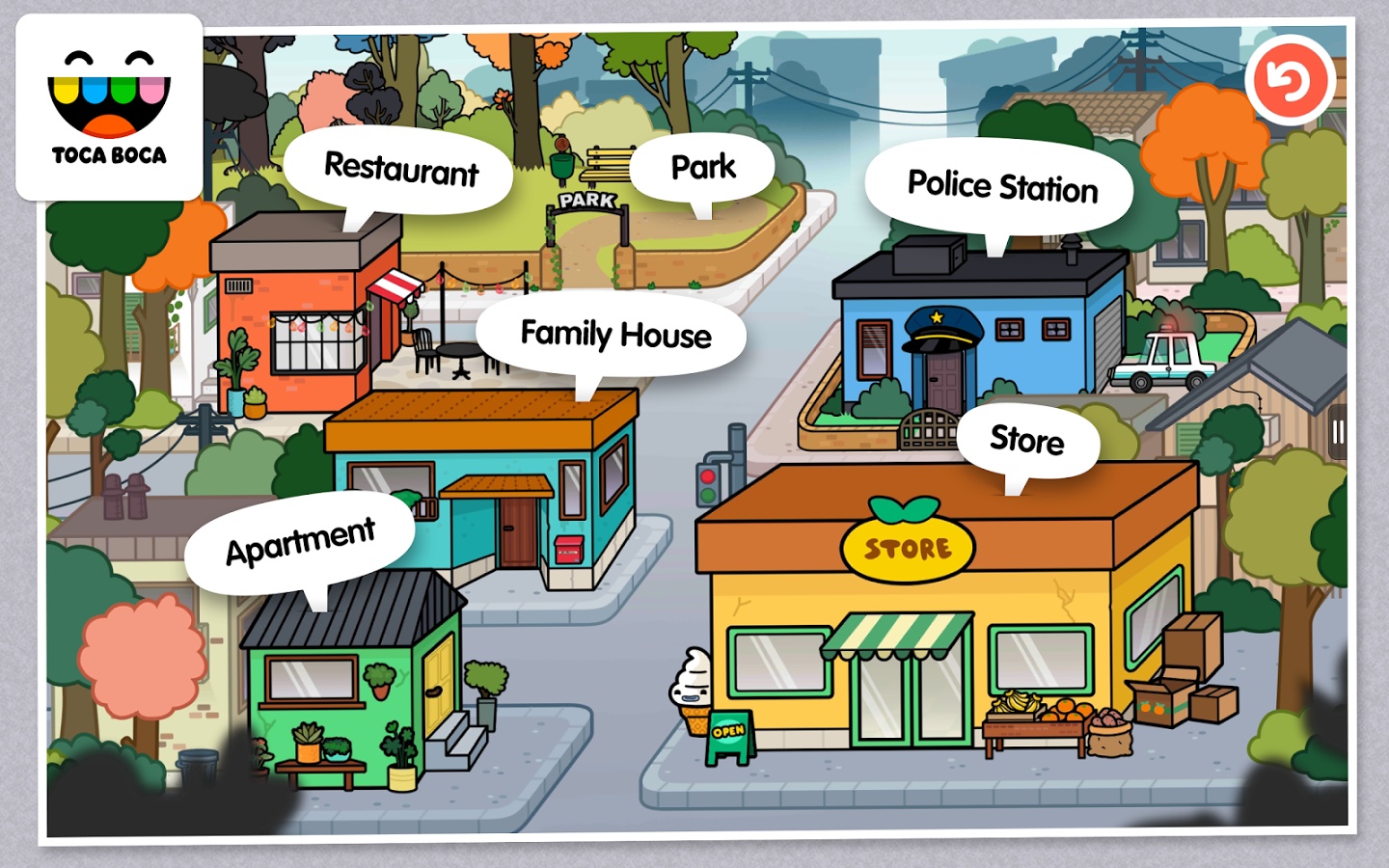 BANK
BAKERY
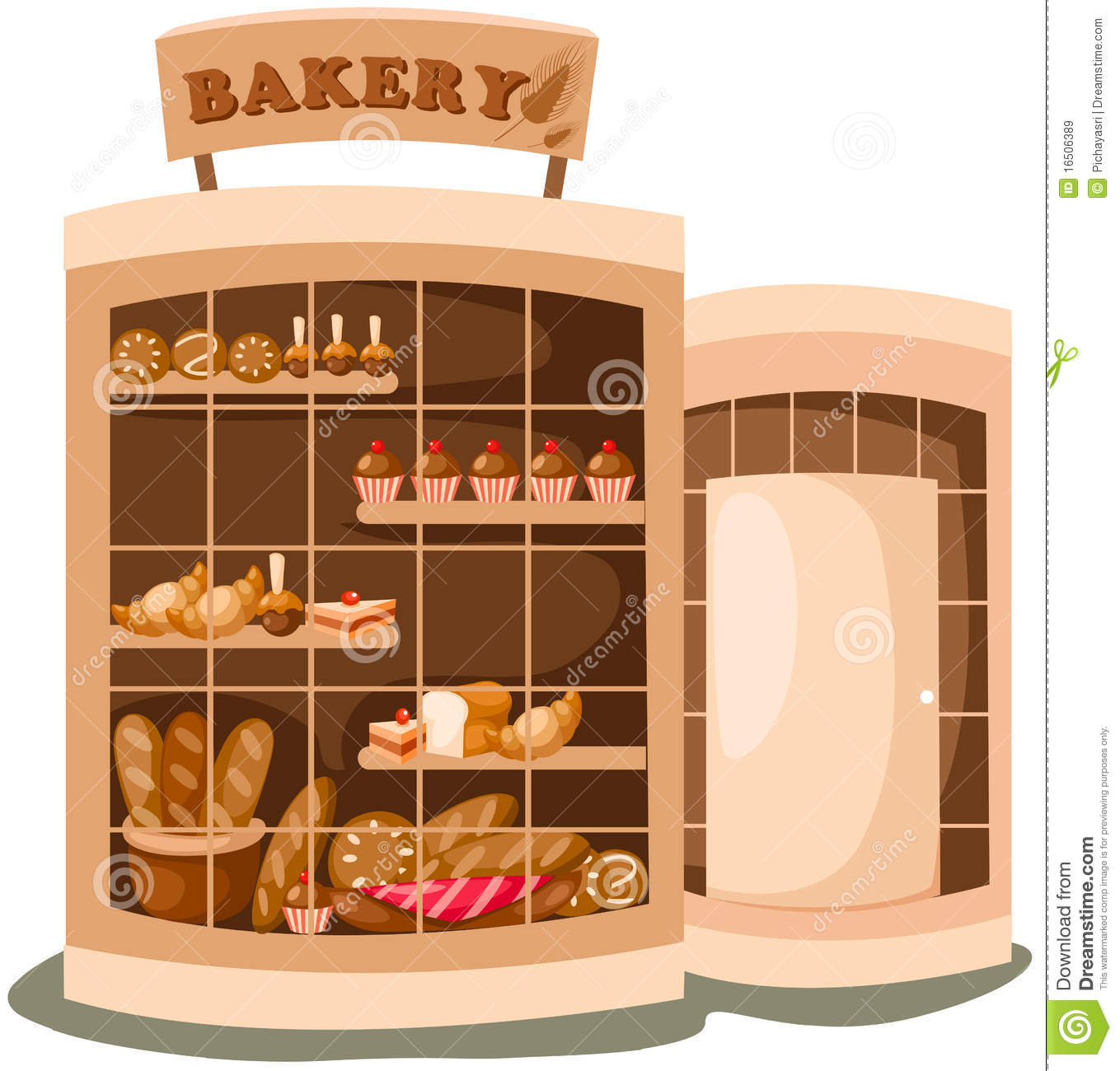 BARBER
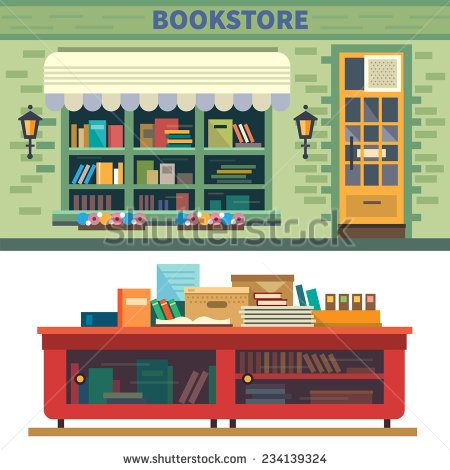 BOOKSHOP
BUS STOP
CAFE
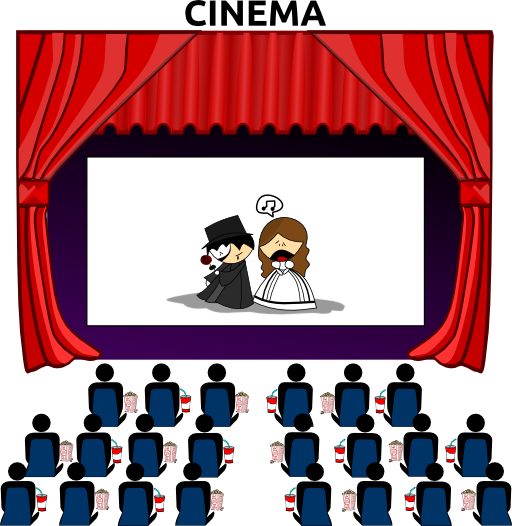 CINEMA
CONCERT HALL
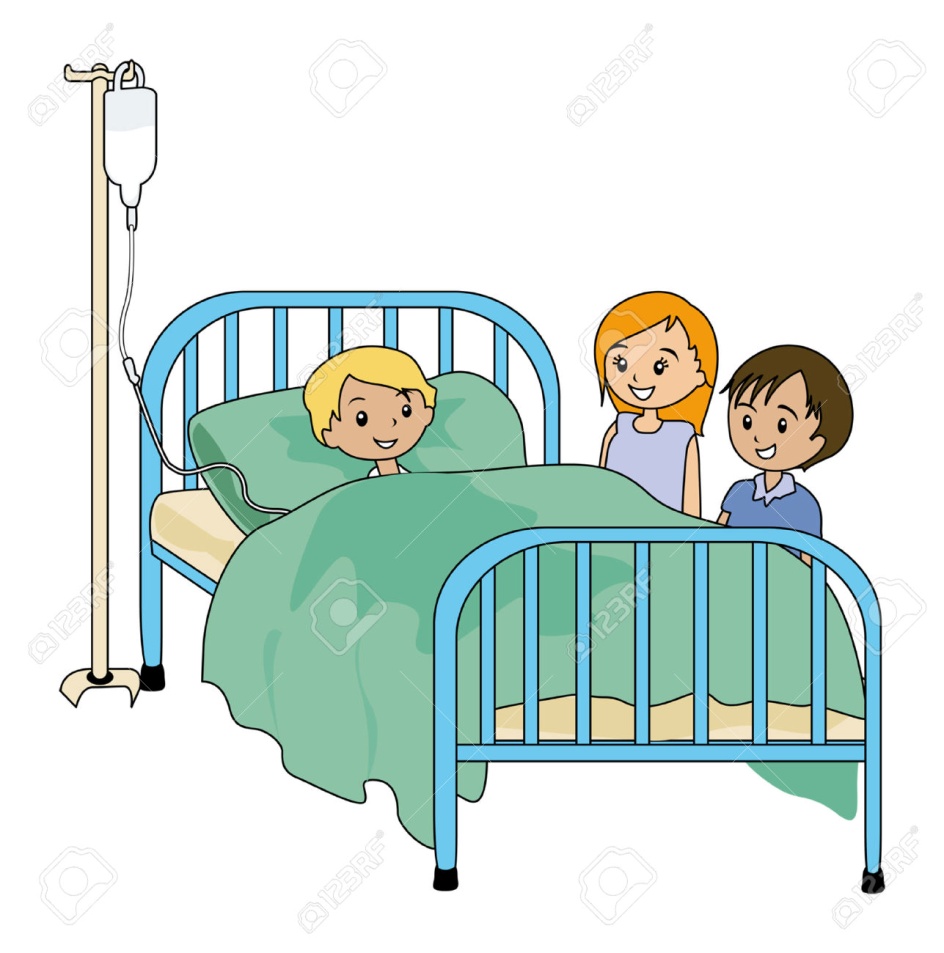 HOSPITAL
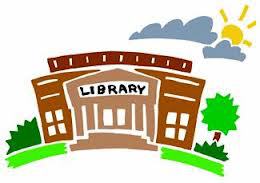 LIBRARY
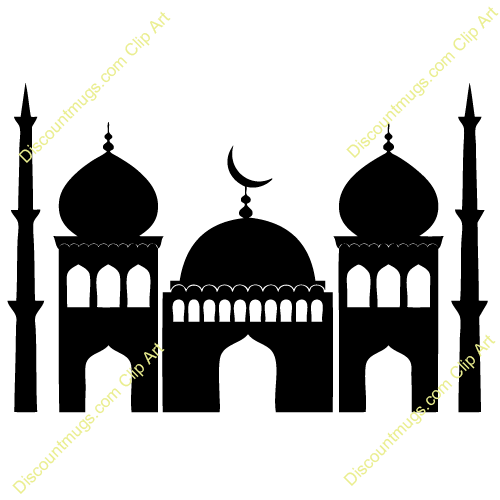 MOSQUE
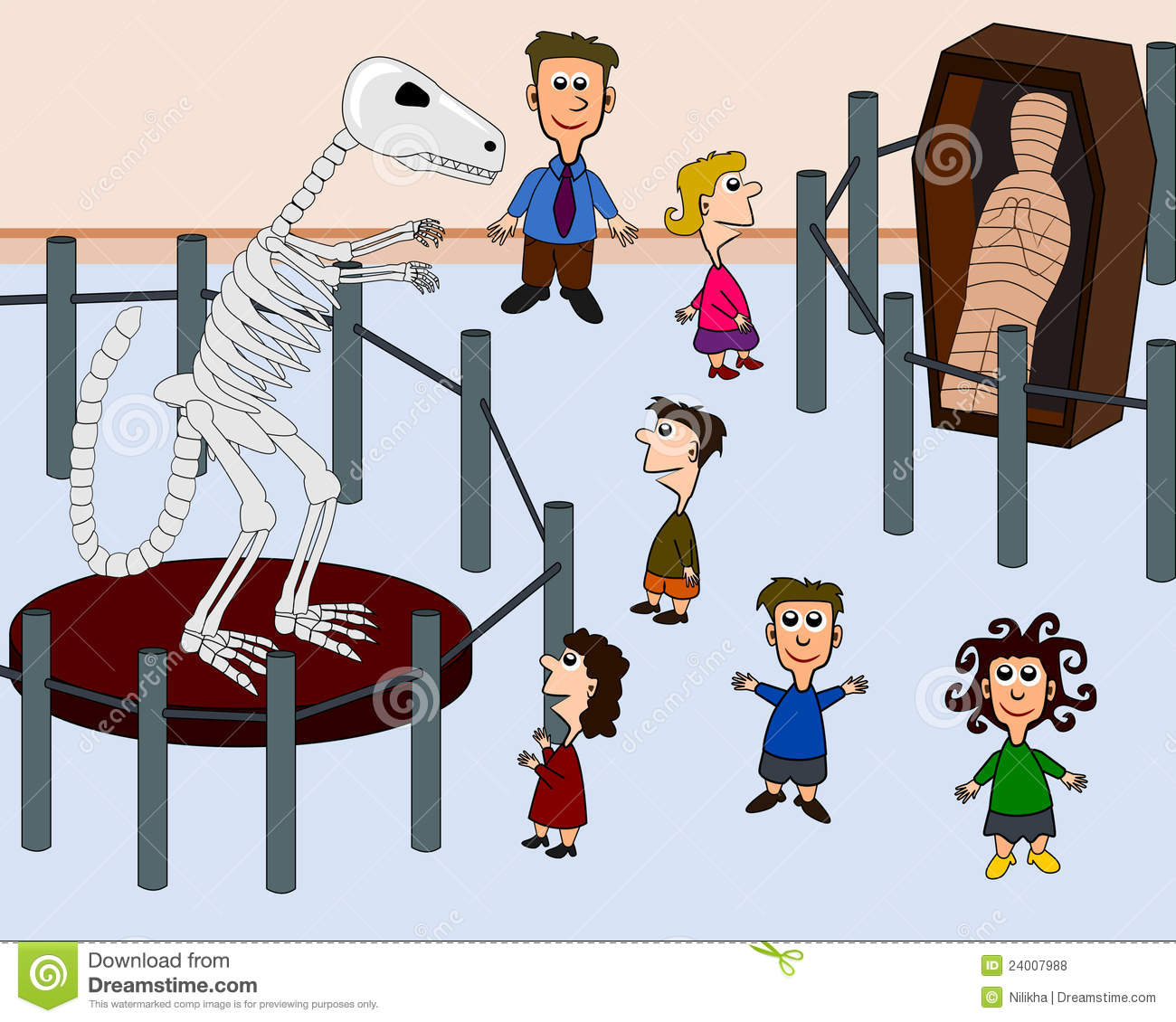 MUSEUM
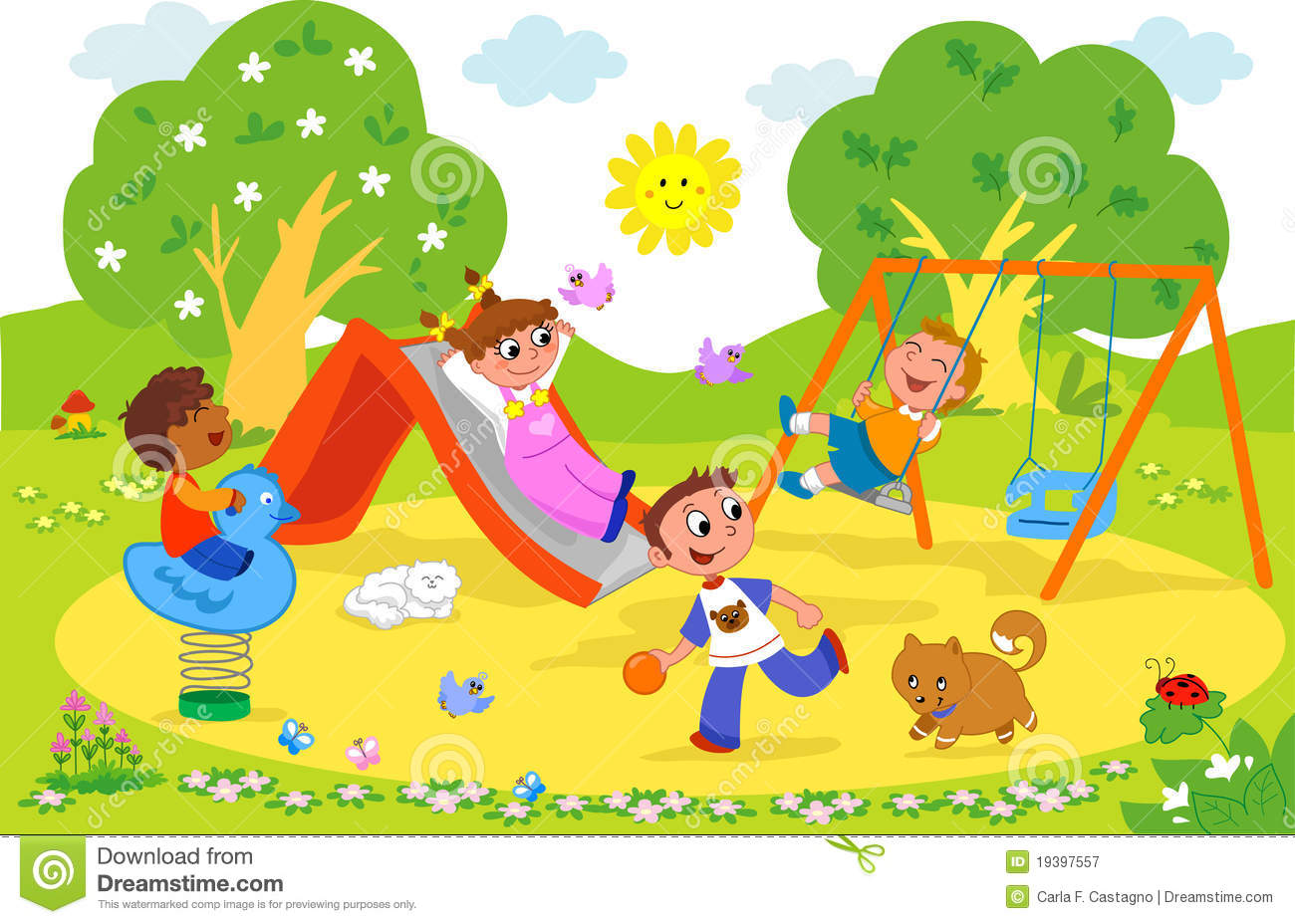 PARK
PHARMACY
POLICE STATION
POOL
POST OFFICE
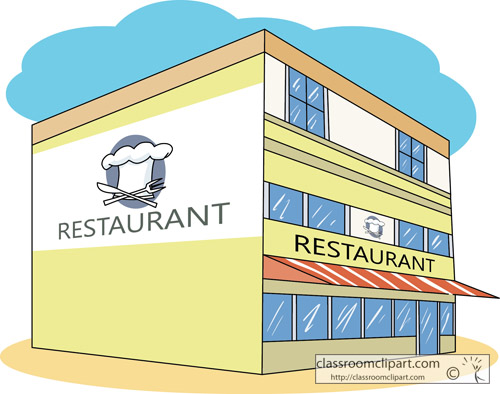 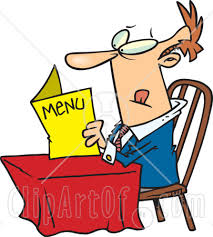 RESTAURANT
SCHOOL
STREET
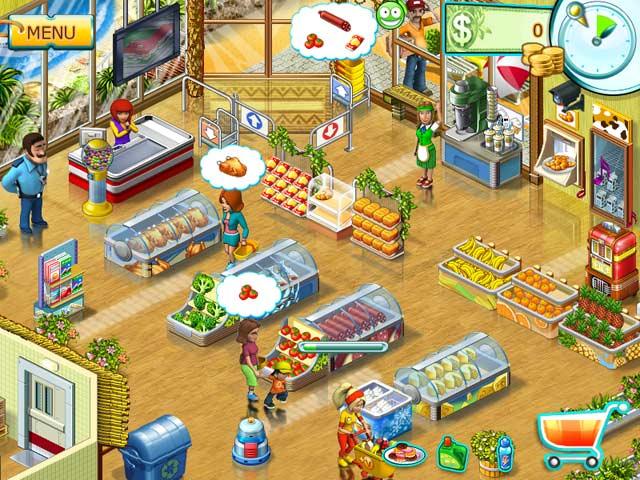 SUPERMARKET
TOY SHOP
ZOO
MEHİBE ŞENEL
ELT